Redacción de Informes
Formación CSIF  ·  CUENCA
Miguel Álvarez Peralta
miguel.alvarez@uclm.es Twitter: @miguelenlared
Características del curso
Lunes a Viernes: 9 a 15h.
Pausa 11:30h y breve receso13:30
Teoría y práctica
Prueba final
Aplicado y pragmático
Interactivo
Método
Trabajaremos en clase
Trabajaremos con el ordenador
Trabajaremos sobre ejemplos reales
¡Interrumpid, por favor!
Valor del debate: NO hay recetas
Presentación del profesorMiguel Álvarez Peralta
Ingeniero Informático Sistemas (UCM 2003)
Lic. Comunicación Audiovisual (UC3M 2007)
Máster Periodismo Científico (UNED 2010)
Postgrado en Comunicación (UCM 2011)
Investigador en U.Bolonia y Harvard (2011/12)
Profesor Periodismo en UNED y UCLM (2012)
Unidades Didácticas
Preparación de un informe 
Cuestiones de estilo 
Presentación e ilustración 
(sin PPT, prácticas de clase)
Preparación de un informe
BLOQUE 1
Preparación de un informe
A) El Plan Básico
Planificación de las fases del proceso
Delimitar tema y rema
Análisis de audiencia, propósito y respuesta deseada.
Nuestra guía: Hipótesis y tesis.
Modelo: epígrafes y estructura de contenido.
El falso título, índice e introducción.
Preparación de un informe
B) La Documentación
Recopilar información con método
Evaluación de fuentes
Ordenar la información
Primera y segunda lecturas
¿Redactar sin planificar?
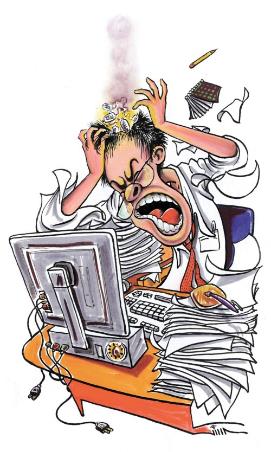   Exceso de información
Falta información
Estructura confusa
Desequilibrada
Redundante
Poco eficaz
Falta coherencia
Incumple estándares
1.1.Planificación
Planificación¡el secreto de un buen informe!
"Cada vez que usted planea, fracasa, revalúa y hace ajustes, está en el camino hacia la perfección”	              		John C. Maxwell
"Cuando lleguemos a ese rio, hablaremos de ese puente“ 	Julio César
"Al no prepararlo, se está preparando: para fracasar."   					Benjamin Franklin    
"El hombre que planifica, tiene media batalla ganada”  				Miguel de Cervantes
Ciclo de planificación
(revisar)
La ficha del Plan Básico
Tema 
Rema
Target (Audiencia)
Intención (respuesta deseada)
Hipótesis principal y secundarias
Tesis principales y secundarias
Tipo de informe (modelos)
Epígrafes: El falso índice. 
Título secreto e Introducción Provisional
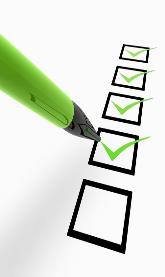 Plan BásicoEl Tema
Umberto Eco: 
“Responde a la pregunta ¿de qué estamos  hablando?Una vez decidido,fija los límites interpretativos.”
R.A.E.
1. m.  (…) asunto o materia de un discurso.
…
6. m. Mús. Trozo pequeño de una composición, con arreglo al cual se desarrolla el resto de ella.
Plan BásicoEl Tema
Umberto Eco pone el ejemplo: 

Luis hace el amor con su mujer cada día. Jorge también.

Tema: 
¿Frecuencia sexual de dos parejas?¿O situación de cuernos?
¿O habla de 4 personas o  un ”ménage à trois”?
Plan BásicoEl Tema
¿Qué aspectos componen el tema que quiero tratar?
¿Qué parte es el núcleo y qué es accesorio?
¿Qué nuevas perspectivas conviene incluir?
¿Qué información asumo como ya conocida?
¿Qué conviene DEJAR FUERA?
La ficha del Plan Básico
Rema:
En el fondo, el Tema no es lo principal!
¿Qué necesito/quiero contar sobre ello?
Si el tema es el ámbito general, de lo que se habla (supone algunos conocimientos previos por parte de los interlocutores), el rema es el comentario o lo que se dice del tema, aportando información nueva.
Plan BásicoEl Target: ¿Quién va a leer el texto?
El público en general, a través de internet.
Un conjunto de especialistas
Público MUY interesado en la materia
Público NO interesado en la materia
Se va a repartir impreso a usuarios de un servicio
Mi(s) jefe(s)
Mi contacto en otra entidad 
No se sabe, target indeterminado.
Plan Básico: el Target
Todo texto presupone un lector modelo. 
Identificarlo claramente antes de escribir. 
Tenerlo en mente durante la escritura.
Utilizar estrategias de redacción específicamente pensadas para esa audiencia objetivo y ese contexto.
Registro: más o menos “objetivo”
Tono: respeto, fórmulas de cortesía, etc.
Expresiones y argumentos ad-hoc
Target y propósito: La respuesta deseada
¿Cuál queremos que sea la respuesta de nuestros lectores?
¿Qué emoción queremos inducir?
Los tres modos discursivos
ETHOS
LOGOS
PATHOS
¿Qué acción(es) deseamos promover?
¿Por qué vías?
¡Esto debemos también tenerlo en cuenta como lectores y evaluadores de informes!
El Plan básico: La hipótesis
Un Informe organiza información “nueva” sobre un tema.
Antes de conocer y contrastar esa información, la desconocíamos. 
¿Cómo podemos buscar información que desconocemos? ¿Cómo nos orientamos?
Porque tenemos una hipótesis de trabajo.
El Plan BásicoLa hipótesis
El Plan BásicoLa hipótesis
Identificar nuestra hipótesis principal 
¿Hay hipótesis secundarias?
¿Cuáles? ¿En qué orden?
¿Qué sucedería si fueran rechazadas?
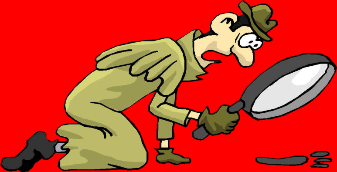 Plan Básico: las Tesis
Tesis:
(Del lat. thesis, y este del gr. θέσις).
1. f. Conclusión, proposición que se mantiene con razonamientos.
3. f. Disertación escrita que presenta a la universidad el aspirante al título de doctor.

Aquello que afirmamos, los argumentos en que basamos las conclusiones de nuestro informe.
Diferencia:Tesis vs. Hipótesis
Nos interrogamos acerca de las hipótesis…		…pero afirmamos nuestras tesis. 

Nuestras hipótesis podrán ser confirmadas o desechadas… 	… pero siempre defendemos nuestras tesis.

Las hipótesis juegan un papel importante al principio del proceso…		…pero las tesis más importantes se dan al final del mismo.
Las Tesis
Diferenciar y clarificar tesis principales y secundarias.
Ejercicio de introspección (extrañamiento)
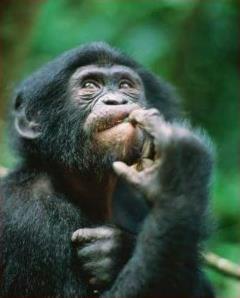 Plan Básicotipo de informe
Si no está predefinido, elegir un modelo de informe para guiarnos. 
No hay modelos únicos, hay estándares o tendencias. 
Elegimos uno y lo adaptamos a nuestros objetivos. 
Lo importante es que tenga coherencia
Tipos de informe
Investigación Académica Humanidades
Investigación Científica
Informe Jurídico
Atestado policial
Nota de prensa
Dossier temático
Argumentario
Boletín Oficial
Tipos de informe
Reportaje periodístico
Ensayo o monografía libre
Etc. 



Ejercicio: busca modelos de estos u otros informes y comenta sus particularidades más notables.
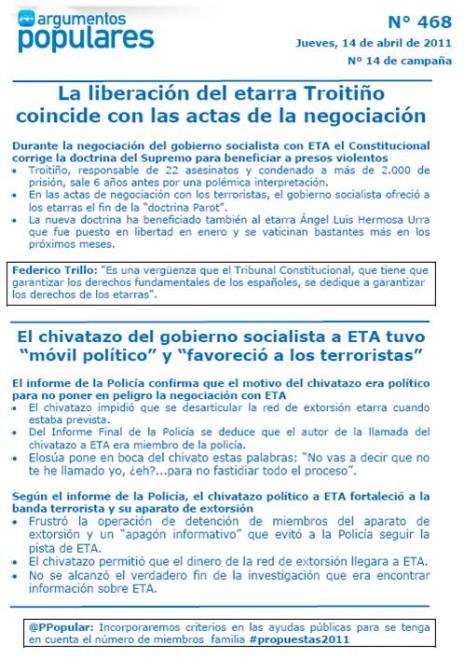 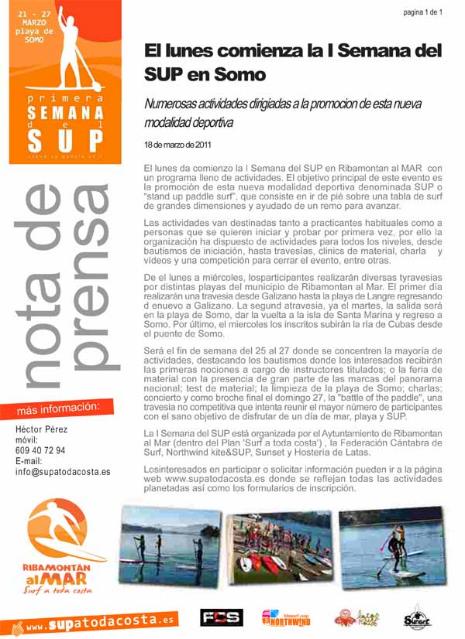 Tipos de informe
Cada tipo de informe puede conllevar diferencias en: 

Estilo (tono, jerga específica, hábitos, etc.)
Formato  (diseño, tipografía, etc.)
Estructura (apartados, anexos, etc.)
Tamaño
Estructura general
Apartados comunes: 

Índice de contenidos
Introducción|Preámbulo|Contexto
(Exposición del tema)
Epígrafes propios del Rema
Conclusiones|Recomendaciones
Bibliografía
Anexos|Apéndices
Estructura general
3. Epígrafes propios del Rema
Justificación
Marco teórico
Metodología
Antecedentes
Discusión
…
Estructura general
Epígrafes propios del Rema:
Establecer un orden:
Lógico
Inductivo (Particular  General)
Deductivo (General  Particular)
Cronológico 
Cronológico inverso
Espacial o geográfico. 
Jerárquico
Epígrafes específicos según tipo
Académicos: Resumen, Keywords, Discusión
Investigaciones: Metodología, Estado de la Cuestión, Anexo Corpus,
Socio-políticos: Justificación, Exposición de motivos.  
Jurídico, atestado o resolución: Descripción, Considerando (argumentación).
Informativo: Titulares, Despieces, Pirámide invertida, 6W’s.
Divulgativo: Conocimientos previos, Glosario (Jerga), Contexto histórico, Enlaces Externos.
Estructura del informe
Se elabora a partir de un modelo estándar del mismo tipo. 
+ desarrollo específico adaptado a nuestras necesidades 
(según tema, rema y target)


Con esto tendríamos el Índice Provisional!
Estructura del informeEstrategias de ordenación
Cronológico
Espacial
Causa-efecto
Inductivo (experimentales)
Caso + Caso + Caso…   >>>   Ley
Deductivo (argumentaciones lógicas)
Ley (marco teórico)    >>>    Aplicación al Caso concreto
Espiral, recorriendo un mismo orden nuevamente

Así elaboramos el Índice de Trabajo!
Plan Básico: Índice de Trabajo
Índice provisional del informe
Es un borrador, sólo para organizarnos
Lo más probable es que luego se reestructure completa o parcialmente.
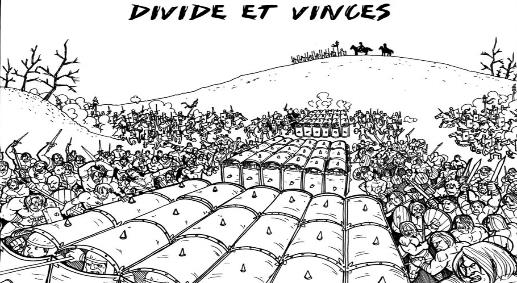 Plan Básico: Índice de Trabajo
Umberto Eco: 
“Es como un mapa de viaje flexible, sirve de plan de trabajo, junto con el título secreto”
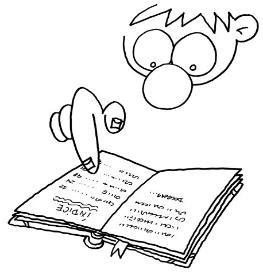 Plan BásicoTítulo secreto
Explicar exactamente “de qué va el informe”, con la mayor precisión posible y con nuestras palabras. 

Umberto Eco: 
   “el  Título secreto sirve como guía de la redacción, y suele implicar una o varias hipótesis. A menudo aparece como subtítulo”.
Título Secreto
Centra y delimita unívocamente el tema
Especifica el ámbito geográfico-espacial
Especificar el periodo temporal
Idea: años entre paréntesis, en lugar de caracterizarlo (esto requeriría argumentación): 
Ejemplo: Análisis de la crisis económica subprime (2009-2010).
Plan BásicoIntro provisional
Desarrolla el Título Secreto e índice de trabajo. 
Redacción espontánea, breve y precisa.
Por supuesto la introducción final será muy diferente: mucho más cauta. 
Esta introducción ficticia sirve para: 
Identificar el núcleo, que requerirá máximo rigor y exhaustividad
Diferenciarlo de la periferia del informe, que lleva un tratamiento más ligero
Introducción provisional
U. Eco: 
“introducción ficticia, es un comentario crítico del índice. Esto ayuda a ordenar ideas, exponerlas al equipo y contener desviaciones”.
Implica TOMAR DECISIONES:
“Nos proponemos demostrar tal tesis. Las investigaciones precedentes dejan tal y cual problema, los datos son insuficientes en este sentido. En el primer capítulo estableceremos X, en el segundo Y … en las conclusiones tratamos de demostrar Z. Téngase presente que nos hemos marcado los límites A y B y que la metodología es C”.
RecordemosCiclo de planificación
(revisar)
Preparación de un informe
Hemos visto… 
El Plan Básico
falta…
B) La Documentación
Recopilar información con método
Evaluación de fuentes
Ordenar la información
Primera y segunda lecturas
Proceso de documentación
A partir de nuestro Plan Básico:
Recopilamos información con método, 
..registrando las fuentes y comprobando su fiabilidad..
..ordenándola y clasificándola..
..en una Primera lectura rápida.. 
..elaboramos un Plan de Lectura..
.. y procedemos a la segunda Lectura Atenta para identificar la información valiosa.
Fuentes
Informes previos (instituciones relacionadas)
Libros específicos: bibliotecas académicas
Información periodística: hemerotecas, agencias.
Personal: testigos y expertos. 
Investigación actualizada
Revistas Especializadas
Actas Congresos
Repositorios específicos
Bases de Datos
Archivos históricos, profesionales, etc.
Observación directa y sistemática
Fuentes
Internet: 
Google
Scholar
Webs especializadas en un tema
De recursos específicos: 
Datos   CNE, CIS, CSIC, INE, ..
Tesis  Teseo
Imágenes  Flickr
Fuentes que NO sirven
Ojo:  ¡Prensa no puede ser única fuente!
TV, Radio, …
Revista no especializada
“un blog”, ”una web”… 
“un libro”
Un “conocido”
Persona o institución interesada, implicada.
Persona o institución no experta o reconocida.
“experto en todo”, analista, tertuliano. 
Wikipedia
FuentesBúsqueda Avanzada en Google
Palabras exactas:             “Miguel Álvarez“, “león marino”
Una u otra palabra:            afro OR americano
Esta palabra no: 	         “copo de nieve“ -gorila
Rango de números:           2010..2014
En un sitio o dominio concreto:   
site:elmundo.es 
Site:.gob
Un tipo de archivo concreto:    filetype:PDF   / PPT..
FuentesBúsqueda Avanzada en Google
Idioma
Fecha 
Región
Tipo de licencia
Lugar donde aparece el término
FuentesBúsqueda Imágenes Google
Tamaño
Tipo de contenido: cara, foto, prediseñada, dibujo lineal, animación.
Color
Proporción
Tipo archivo: GIF, JPG, PNG, 
Licencia
Recopilar de forma organizada
Hoy día el ordenador es una herramienta “imprescindible”
Hay muchos métodos de documentación. Veremos tres: 

Sistema de directorios de Windows
Marcadores en Navegador
Gestor Bibliográfico Zotero
Sistema de Directorios de Windows
 - Sistema sencillo
 - Ya conocido, disponible
 - Estructura en árbol
 - Cualquier tipo archivo
  - Permite búsquedas!!
Sistema de Directorios de Windows
 - Dificulta etiquetado
 - No copia automática
 - No herramientas auxiliares
 - No meta-texto
 - No conexión con grupo
  - No facilita guardar webs!
Marcadores del Navegador
 - Sistema sencillo
 - También basado en carpetas
 - Permite almacenar contenidos web fácilmente
 - Dificulta guardar archivos nuestros offline!
  - No búsquedas!!!
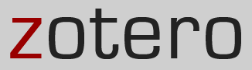 Gestor Bibliográfico
Las ventajas de los anteriores
Ninguna de sus desventajas
Asistente para referencias y bibliografía. 
Software Libre y Gratuito.
www.zotero.org
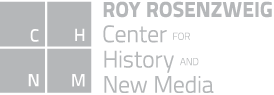 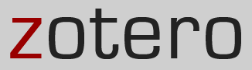 Gestor Bibliográfico
- Contenidos web & offline
- Consulta por ISBN
- Detección automática
- Integración con Office y Navegador
- Conexión en red 
- Copia seguridad automática
- Importar/Exportar
- Etiquetado avanzado (Ej. relaciones)
- Notas de lectura y adjuntos integrados
   - Mejor instalarlo y  dedicarle un rato
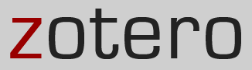 Vamos a aprender:
Registrarnos e instalarlo
Añadir referencias con ISBN
Añadir artículos on-line
Archivos adjuntos
Notas de lectura
Carpetas, etiquetas, relaciones
Integración con Word
Primera lectura rápida
Lectura “en diagonal”: prensa, webs.
Titular, entradilla y conclusiones
‘Abstracts’ o  resúmenes: no leer informes.
Reseñas e índices para no leer libros
¿Relación con tema?  ¿Rema?
DESHECHAR.   ¡¡No “todo suma”!!
¿En qué epígrafe iría?  Clasificar
Plan de Lectura
Calcular el tiempo real de lectura que tengo
Distribuir cuánto quiero dedicar a cada bloque o epígrafe
Priorizar cada bloque y cribar
Distribuir a lo largo del tiempo disponible
Tener visible el plan de trabajo
Actualizarlo
Plan de LecturaCómo priorizar
Investigaciones en mi área concreta.
Concreto y aplicado mejor que global o abstracto
Priorizar lo similar y “cercano” (da referencias)
Moderno (trata lo antiguo)
Breve

Estrategia de ida y vuelta (para leer tratados clásicos y generales)
No leer todo “del tirón”
Seleccionar capítulos
Plan de LecturaCómo priorizar
Estrategia para adentrarse en un tema:

Libro general introductorio (amplitud de miras)
Revisión bibliográfica reciente (estado de la cuestión, mapa, etc.)
‘Papers’ o artículos, actuales (actualidad y detalle específico)
Programación
Una vez que tenemos la ficha de Plan Básico y por tanto un Índice de Trabajo..
..y tenemos un Plan de Lectura..
Distribuimos la tarea entre los recursos disponibles:
Recursos humanos
Recursos temporales
Recursos técnicos
Programación
¡No es necesario seguir el índice!
Puede ser buena idea empezar por:
Lo que condicionará a otras partes
La parte en que se dispone de más documentación
La parte que está “más clara” o cerrada
Aquello en que nos sentimos más seguros
La parte fundamental, con más “chicha”: el núcleo.
Programación
Elaboraremos un cuadro-organigrama
Fin del Bloque 1Fase de Preparación
¿Práctica vs. Teoría?

“Nada más práctico que una buena teoría ( …) las buenas teorías suelen surgir en el contexto de la práctica” 


Kurt Lewin
Bloque 1Práctica Final
PARTE 1
Escoge un informe real que encuentres en la web o de tu trabajo e imagina cómo sería el Plan Básico para ese informe. 

PARTE 2
Elabora un Plan Básico para un informe que realmente quieras utilizar personal o laboralmente. 
Diseña un Plan de Lectura para el tema.
Desarrolla un organigrama o agenda personal, para producir el informe.
Cuestiones de estilo
BLOQUE  2
Cuestión de estilo
Cursiva 
Comillas
Puntuación
Abreviaturas
Números, persona, tiempos verbales, etc.
Sistemas de referencia
Cuestión de estilo
Referencia interna
Definiciones
Notas al pie
Estilo en función del Target (público objetivo) y Tipo del Informe.
Consejos de estilo
Escribir todo lo que pase por la cabeza en la primera redacción. Cuando se revisa más en frío, podar generosamente.
No usar puntos suspensivos ni exclamaciones.
Releer deshaciendo subordinadas, volver al principio a menudo.
Las citas
Si vamos a interpretar un fragmento citarlo con amplitud. Si ocupa más de una página, poner como apéndice y citar fragmentos breves.
La literatura crítica citarla solo cuando con su autoridad corrobora una afirmación nuestra no evidente. Si es obviedad o no tiene autoridad, no citar.
Acompañar de autor y obra cada cita.
Si es menor de tres líneas, insertar en el texto entre comillas. Si es más larga, poner con interlineado sencillo y mayor margen.
Fidelidad. No alterar nada. Usar (sic), corchetes [el subrayado es nuestro], etc.
Las notas al pie indican el origen de las citas, bibliografía extra (“sobre este tema, véase también…”), una cita de refuerzo de cierta afirmación, ampliar una afirmación con más info u otra perspectiva, valorar objeciones a una afirmación, dar la traducción o versión original de un fragmento, pagar una deuda o contribución concreta.
Cursiva
Palabras extranjeras de uso no común y no castellanizadas (como boom, bar, etc.).  
"Usaremos un griffle." 
Nombres científicos (latín)
La Calendula officinalis es mayor  que la Calendula arvensis …
Términos técnicos  o muy específicos  que se quieran subrayar
“los conocimientos obtenidos por abducción tienen menor solidez”
Frases enteras que constituyan una tesis o su demostración.
Como se ha demostrado: todo número primo es par excepto el 2. 
Títulos de libros, poemas, obras de teatro, cuadros y esculturas, pelis, etc.(¡¡no de capítulos o artículos!!).
En su Poética, Aristóteles distinguió tres modos diferentes…
Cursiva
Nunca se cursivan las citas de otros autores. 
Para eso están las “comillas dobles” y  sangrías
Comillas
Citas en el párrafo:	En palabras de platón “una 			caverna de sombras”
Metalenguaje:		llamamos “poesía” a …
Estilo indirecto literal:	dijo que “ni hablar”
Palabra suelta de otro autor:     El “cronopio” de  Cortázar…
Ironía o duda: 		si esos “agentes” lo fuesen…
PuntuaciónEl delicado uso de  la coma
Salvo en series, vocativo o separación de oraciones, es DISCRECCIONAL (no obligatoria). 
Da un “respiro” en una frase larga o compuesta. 
Ciertos nexos SIEMPRE llevan coma: 
sin embargo, en efecto, pues, es decir
Truco: piensa que lo estuvieras explicando muy despacito, como hablarías a un niño (pausas lógicas). 
Imposible resumir sus usos, varios intentos: 
“Los 10 usos de la coma”
Wikipedia “coma”
Lenguaje formal
Lenguaje formal usa un estilo morfosintáctico que tiende a respetar el orden canónico:
Sujeto- verbo –predicado (Complementos-Atributos)
La exigencia de orden, precisión y claridad afecta al tipo de estructuras sintácticas empleadas
Se prefiere un estilo impersonal y la tercera persona gramatical
Lenguaje formal
La comunicación escrita, por norma general, no admite la redundancia (repetición) se organiza para el desarrollo informativo ordenado y la progresión temática. 
Se conectan las oraciones con las unidades superiores (párrafos, textos)
La comunicación escrita tiene formas específicas para incorporar la oralidad (signos ortográficos, léxico, ritmo)
Evitar toda “coloquización”.
Lenguaje formal
Adaptación al léxico de los lectores objetivos (destinatarios previstos): claridad, rigor, corrección y precisión
El diccionario es la herramienta imprescindible para la expresión certera, rigurosa, apropiada o singular (no manida, no frase hecha)
Lenguaje formal
El código escrito suple la falta de un contexto compartido por destinador y destinatario gracias a la ortografía 
Grafía de las palabras y puntación: sirven para regular el sentido
Permite establecer los significados de los textos, ordena el sentido del texto, orienta la lectura y facilita su comprensión 
La ortografía también amplía el valor estilístico de un texto. Si un texto está mal escrito tiene menos posibilidades de ser leído.
Lenguaje formal
El código escrito suple la falta de un contexto compartido por destinador y destinatario gracias a la ortografía 
Grafía de las palabras y puntación: sirven para regular el sentido
Permite establecer los significados de los textos, ordena el sentido del texto, orienta la lectura y facilita su comprensión 
La ortografía también amplía el valor estilístico de un texto. Si un texto está mal escrito tiene menos posibilidades de ser leído.
¿Dónde va la coma?
Si el hombre supiera realmente el valor que tiene la mujer correría en su búsqueda.
Café, puro y copa a un euro cada uno son... tres euros.Café puro y copa a un euro cada uno son... dos euros. 
El viaja sólo en tren.El viaja solo en tren. 
No comáis grasas animales. No comáis grasas, animales.
Perdón imposible, que cumpla su condena.Perdón, imposible que cumpla su condena. 
No, es verdad.No es verdad. 
El maestro dijo: Javier es un burro.El maestro, dijo Javier, es un burro.
Puntuación
Además de orientar el sentido, sirve para marcar el ritmo, las pausas, la música de un texto 
También indica la relación del escritor con su enunciado –lo que escribe-,por ejemplo, cuando usamos comillas nos distanciamos de lo que escribimos al atribuírselo a otro:
Ej : Lo que el liberalismo llama “flexibilización laboral” no es otra cosa que esclavitud moderna. 
Por último, la puntación permite establecer una estructura lógica del texto a través de la distribución en párrafos.
Perdón, imposible
interrupciones que por una parte permiten respirar al hablante y por otra van dotando de sentido y de ritmo al texto. 
en la lengua hablada es necesario realizar ciertas pausas distintivas, para que el oyente perciba las distintas partes de la frase y para que el locutor no se ahogue. 
en la escritura, hemos de hacer lo mismo para resolver ambigüedades, por medio de los signos de puntuación. 
Pasajes que admitirían distintas lecturas […] se decanten hacia una de ellas.
qué ideas el autor consideró que podía unir (porque eran similares y cuáles quiso dejar aisladas. La puntuación transmite así la estructura lógica del texto. 
La puntuación también nos ayuda a saber cuál es la postura del autor ante lo que dice:
si expresa algo con ironía 
o con escándalo, con temor, ansiedad o duda
con vacilación, como súplica 
o con sorpresa, 
si habla por sí mismo o si reproduce las palabras de otro...
Estructura en párrafos
Errores
Desequilibrio: unos muy largos y otros muy cortos
Repeticiones y desórden 
Párrafos-frase 
Párrafos-ladrillo: excesivamente largos
Párrafos sin conectores
Conclusión: Para qué sirve la puntuación?
Para introducir descansos en el habla 
para deshacer ambigüedades 
para hacer patente la estructura sintáctica de la oración 
para marcar el ritmo y la melodía de la frase 
para distinguir sentidos o usos especiales de ciertas palabras 
para citar palabras de otro separándolas de las propias 
 para transmitir estados de ánimo o posturas ante lo que se dice o escribe
Puntuar bien es un arte, un reto: una necesidad. Su dificultad más grande proviene de que exige un desdoblamiento: el que puntúa debe ponerse en el lugar del que va a leer, sin abandonar el lugar del que está escribiendo. 
¿Entenderá mi lector lo que digo? ¿Soy equívoco o ambiguo? ¿Separo bien lo que digo yo de lo que dicen otros? ¿Transmito adecuadamente los estados de ánimo que quiero indicar? ¿Marco como tal una información complementaria, no esencial? ¿Señalo claramente a qué elementos de una enumeración me estoy refiriendo? Cuando uso una palabra en un sentido que no es el habitual, ¿lo doy a entender bien? ¿Señalo mis enunciados incompletos como tales? ¿Me adelanto a una posible mala interpretación? Y también: ¿estropeo lo que quiero decir por exceso de signos, de intromisiones?
Cohesión
Características lingüísticas  y textuales de la comunicación formal por escrito
La cohesión es la relación que guardan entre sí los distintos elementos de un texto. 
El texto coherente tiene armonía y un desarrollo orgánico
No hay saltos lógicos, ni temáticos, tampoco en la construcción sintáctica y estilística
Elementos a tener en cuenta:
Tema
Voz narrativa 
Orden de los párrafos
Nexos entre unos párrafos y otros
Concordancia entre sujeto y verbo
Concordancia de los tiempos verbales 
Los cambios de sujeto, voz, tiempo, etc deben ser lógicos y controlados
Cohesión gramatical
Hay palabras que necesitan de otro elemento para su interpretación: casi siempre son pronombres personales (yo, su),  demostrativos (éste, aquí, entonces), relativos (que, donde). También adjetivos (otro, idéntico), adverbios (mejor, así), verbos (ir, venir)

España no se amedrentó y ganó el partido bellísima. 
Para festejarlo (…)

(…) En las afueras de Madrid se pueden ver los esbozos de la villa olímpica. Cuando el tren pasa por allí, los viajeros….
Cohesión léxica
Repetición de palabras
…se reunieron con el Primer Ministro a finales de mes. El Primer Ministro compareció después (…)
Sinónimos
El árbitro no vio el penalti y dejó seguir. Segundos después, todos los jugadores saltaron sobre el colegiado.
Hiperónimos/ hipónimos
(…) había una viejecita hilando en una rueca. La princesa se sorprendió al ver una máquina tan extraña (…)
Paráfrasis
El consejero delegado, el presidente y el secretario no estaban conformes (…) La situación desesperó a la junta directiva
Palabra generalizadora (hacer, cosa, hecho, etc.)
La polémica sobre las preferentes sigue su curso en los tribunales, pero la cosa no acaba ahí…
Cadenas léxicas
Estabilidad presupuestaria, deficit, prima de riesgo, bono, etc.
Cohesión léxico-gramatical
Relaciones entre oraciones o partes de un texto
Los bancos no superan la auditoria, pero no tienen resultados tan malos como las cajas
-Uso de conectores (la puntuación también conecta) (relacionado con mecanismos de coordinación (1) y subordinación (2) 
Los bancos acudirán al rescate o se verán obligados a desaparecer
Mientras las cajas no suscriban un código ético, no recuperarán la confianza de los usuarios
Ningún banco tendrá beneficios este año, sin embargo la mayoría X ha logrado atenuar las pérdidas
Cohesión temática y estilística
El tema es constante y está ordenado a lo largo del texto
Hay coherencia entre la idea principal y las ideas secundarias
Hay que delimitar bien el tema y jerarquizarlo adecuadamente
Estilo, tono o registro empleado: formal o coloquial, literario, periodístico, etc.
Orden cronológico se garantiza mediante el uso de conectores y los tiempos verbales
Mantener la línea cronológica en función del momento que se adopte como tiempo de referencia. Comparación presente histórico y pasado: 
Sin apoyo y sin dinero, Artigas comienza a quedarse sin jefes y sin soldados. Frente a los portugueses ha sufrido derrota tras derrota. Finalmente no le quedará más que una tropa de indios de Misiones.

Sin apoyo y sin dinero, Artigas comenzó a quedarse sin jefes y sin soldados. Frente a los portugueses había sufrido derrota tras derrota. Finalmente no le quedaría más que una tropa de indios de Misiones.
Si se selecciona una voz debe ser uniforme durante todo el texto. Si se escribe de modo impersonal, no se puede pasar al yo. 
También pueden seleccionarse otras formas de enunciación (nosotros, vosotros, ustedes, tu…). Todo es correcto, siempre que se mantenga la coherencia.
Es importante mantener el enfoque o el punto de vista adoptado en un texto (puede referirse al tono, estilo, temática o a la voz adoptada por el enunciador)
Conectores
INTRODUCCIÓN:El propósito de este escrito esHay que decir que nos proponemosEmpecemos indicandoLo que se pretendeComo introducción,Se va a tratar en este estadio
Conectores
ASUNTO NUEVO:Por otro lado,Además, En cuanto a La siguiente questiónOtro aspectoPor lo que respecta a Respecto aEn/por lo que se refiere a En lo referente a
Conectores
CORRELACIÓN O DISTRIBUCIÓN:En primer lugar,Por último,Para empezar,Para finalizar,Ante todoEspecialmente,En principio,Finalmente,
Conectores
REMISIONES A OTROS PÁRRAFOS:Como ya hemos señalado,Como ya hemos comentado,Como decíamos líneas más arriba,Retomando nuestro tema central,Como a continuación se explicará,Veamos con más detenimiento este aspecto.Estudiemos ahora con detención lo ya apuntado.
Conectores
RESUMEN-CONCLUSIÓN:En síntesis,En conclusión,A modo de conclusión,En resumen,En definitiva,En suma,En fin,Podemos concluir queEn conjunto,Según/por todo lo dicho
Modelo uno
Frases iniciales, introducción al tema
Tesis central
Argumentos enumerados
Conclusión o cierre

Hace algún tiempo vi un anuncio delicioso en la televisión: un perro era abandonado en la carretera y sus ojos imploraban que no lo abandonaran. Era un pequeño poema tierno y triste, algo cruel, quizás. Me gustan mucho más los anuncios que muchas películas malas o banales que, lejos de divertir o educar, solamente nos vuelven estúpidos. Los anuncios son ideales por tres motivos. El primero: son cortos y concisos. El segundo: en ellos aparecen frecuentemente juegos de palabras. Y, en tercer lugar, aunque no menos importante: nos llegan de una forma fulminante, como un pequeño rayo de inspiración. Así, descartando los mensajes subliminales y la bobadas del tipo "sea libre con este coche deportivo", un pequeño poema vale más que ciento veinte minutos de aburrimiento.
Modelo dos
Frases iniciales
Pregunta
Respuesta
Conclusión, pregunta retórica

Algunos defensores de los "culebrones" reivindican estos productos para que las amas de casa se liberen, durante un rato, de sus preocupaciones caseras. Sin embargo, la cuestión no es tan sencilla. ¿Merece la pena no pensar en croquetas y coladas para tragarse las desgracias de un hombre rico, elegante e infeliz? La señora Engracia no mejorará su calidad de vida viendo semejantes epopeyas, tampoco será más rica, ni más interesante... Por lo tanto, hace falta replantearse la cuestión de esta manera: ¿los "culebrones" son alienantes o más bien ambaucadores?
Redacción y estilo
Reglas para mejorar el estilo
Estilo activo y directo
Evitar las negaciones 
Juntar las palabras relacionadas 
Evitar lo irrelevante
Limitar los incisos
Limitar los gerundios
Revisar para suprimir: palabras repetidas, muletillas, comodines, adverbios en –mente
Mejoran la legibilidad: palabras sencillas y cortas, frases concretas y precisas y un buen uso de los marcadores textuales
Consejos para revisión
Lee como tus lectores 
Pide ayuda a un compañero o a una compañera de clase 
Oraliza el escrito 
Compara los planes iniciales con el resultado
Lee el texto y marca con un rotulador de color las oraciones e ideas principales del texto
Verifica tu texto con un ordenador
Mejora el resultado
Criterios de estilo
Reduce a longitud del texto
Una idea por párrafo
Utiliza un estilo directo
Evita las oraciones en pasiva
No utilices dobles negaciones
Comienza con la conclusión y ve desarrollando el argumento a medida que avances
El lenguaje claro y sencillo —correcto ortográfica y gramaticalmente— es esencial para todas las comunicaciones con el público e incluso más importante al escribir para la Web
Voz activa
La propuesta será presentada por el director el 18 de noviembre.  	El director presentará la propuesta el 18 de noviembre. 
También se evita la voz pasiva usando infinitivos en lugar de sustantivos: 
El objetivo del proyecto es desarrollar...en lugar de El objetivo del proyecto es el desarrollo de... 
En los casos en que el sujeto no es relevante usted puede construir su frase con el pronombre reflexivo (“se”): 
Se presentará una propuesta en la cual...
Verbos expresivos
El uso de un verbo preciso comunica con mayor fuerza lo que usted desea expresar. También elimina redundancias y reduce la longitud del texto. Por ejemplo:
Tomar una decisión / decidir
Proporcionar apoyo / apoyar
Hacer uso de / usar
Sirve para explicar / explica
Efectuar un examen / examinar
Legibilidad y facilidad de lectura
Según los expertos, cuando se lee texto desde la pantalla en vez del papel, el ritmo de lectura disminuye en un 25 por ciento. Para mejorar la legibilidad de su texto:
Deje muchos espacios en blanco en la página —descansa la vista
Use colores que contrasten el texto con el fondo. Por ejemplo, letra negra sobre fondo blanco
Legibilidad y facilidad de lectura
Evite usar imágenes de fondo; distraen al lector
Use fuentes grandes (de 10 a 14 puntos). Las fuentes pequeñas se deben dejar para el texto que poca gente lee. Por ejemplo, descargo de responsabilidad
No use texto movedizo o intermitente; dificulta la lectura
TIPOGRAFÍA
Las fuentes en negritas llaman la atención del lector siempre que no se usen en exceso. Vea lo difícil que es leer un párrafo que tiene demasiado texto en negritas. El cambio de negritas a normal puede retrasar la velocidad de lectura o puede acelerarla atrayendo la mirada hacia la próxima palabra en negritas. Mantenga consistencia en su texto —reserve la fuente en negritas para palabras y mensajes claves.
Es mejor evitar texto en letras cursivas y TODO EN MAYÚSCULAS cuando se desea dar énfasis. No estamos acostumbrados a leer la letra impresa de esa manera. También pueden restar mérito a otro texto de igual valor.
Bloque 2Práctica Final
Escribe una columna para un periódico tomando en cuenta los criterios de estilo de redacción que aquí se han indicado. 
Cada alumno corregirá la práctica de otro.